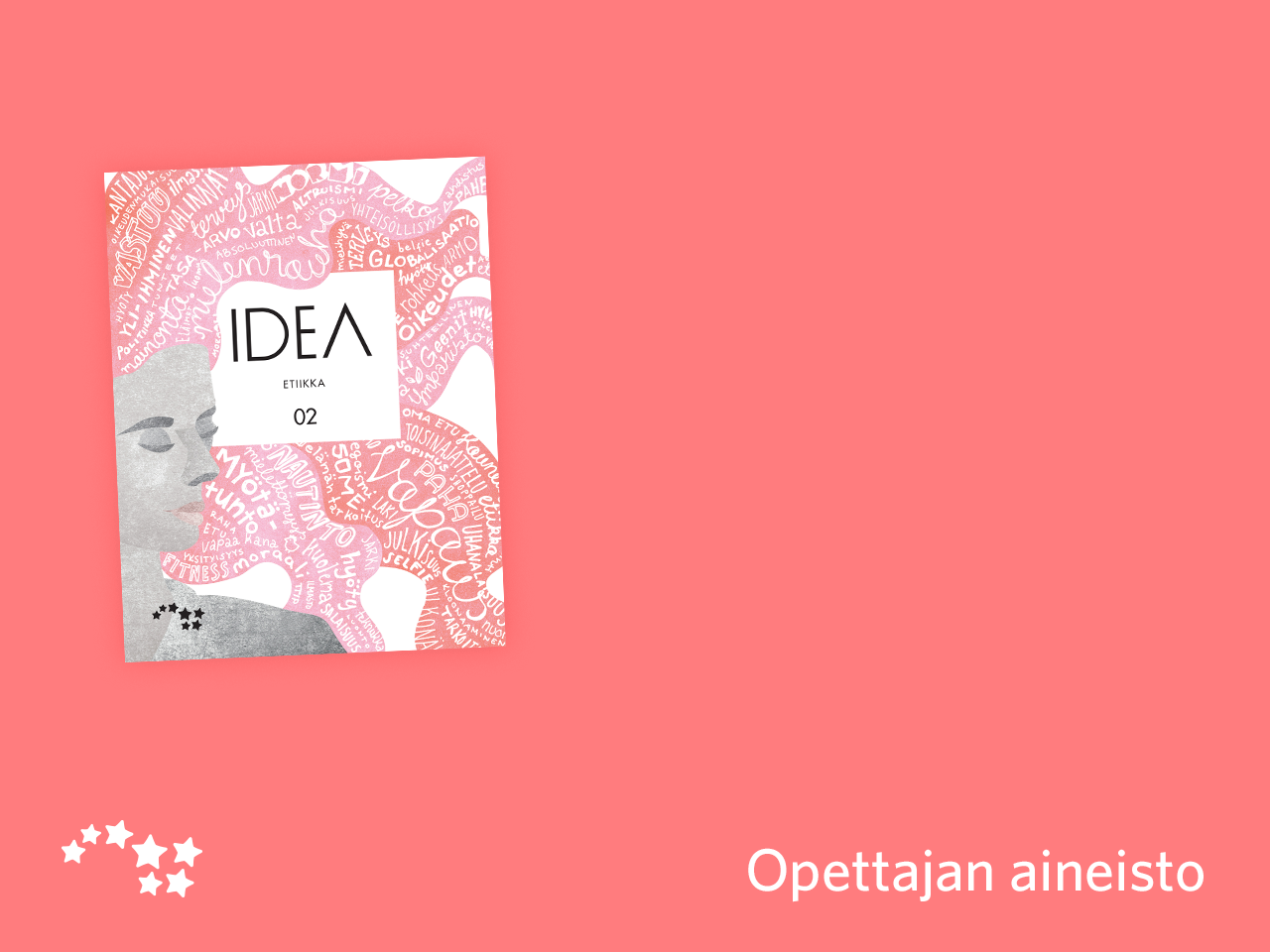 Luku 12

Yksilö, vapaus ja ahdistus
Idea oppitunnilleLuetaan artikkeli
Oppilaat lukevat Ylen artikkelin “Mikosta” ja vastaavat kysymyksiin.
http://yle.fi/uutiset/yhdyskuntapalvelu_kiskoi_mikon_kaidalle_tielle__vankila_vaihtui_vanhainkotiin/7780212
Luetaan artikkeli
Lukekaa Ylen artikkeli “Mikosta” (linkki alla) ja vastatkaa seuraaviin kysymyksiin:
a) Mikko kertoo kiinnityneensä yhteiskuntaan yhdyskuntapalvelun kautta. Kuinka on mahdollista, että vuosia kestänyt huumeiden käyttö vaihtuu työhön vanhainkodissa ja sen jälkeen lähihoitajaopintoihin?
b) Miten voisi selittää jutun lopun tietoa, että vankeustuomion kärsineistä monet päätyvät takaisin kiven sisään?
c) Onko Mikolla vapaus valita kohtalonsa?

http://yle.fi/uutiset/yhdyskuntapalvelu_kiskoi_mikon_kaidalle_tielle__vankila_vaihtui_vanhainkotiin/7780212